Community Issues Project(Fish Canning Alternative)
Ainah Lizave Tomokane Chargualaf
Fundamentals of Speech: CO210-VR03
Northern Marianas College
Dr. Kimberley Bunts-Anderson
12/09/2020
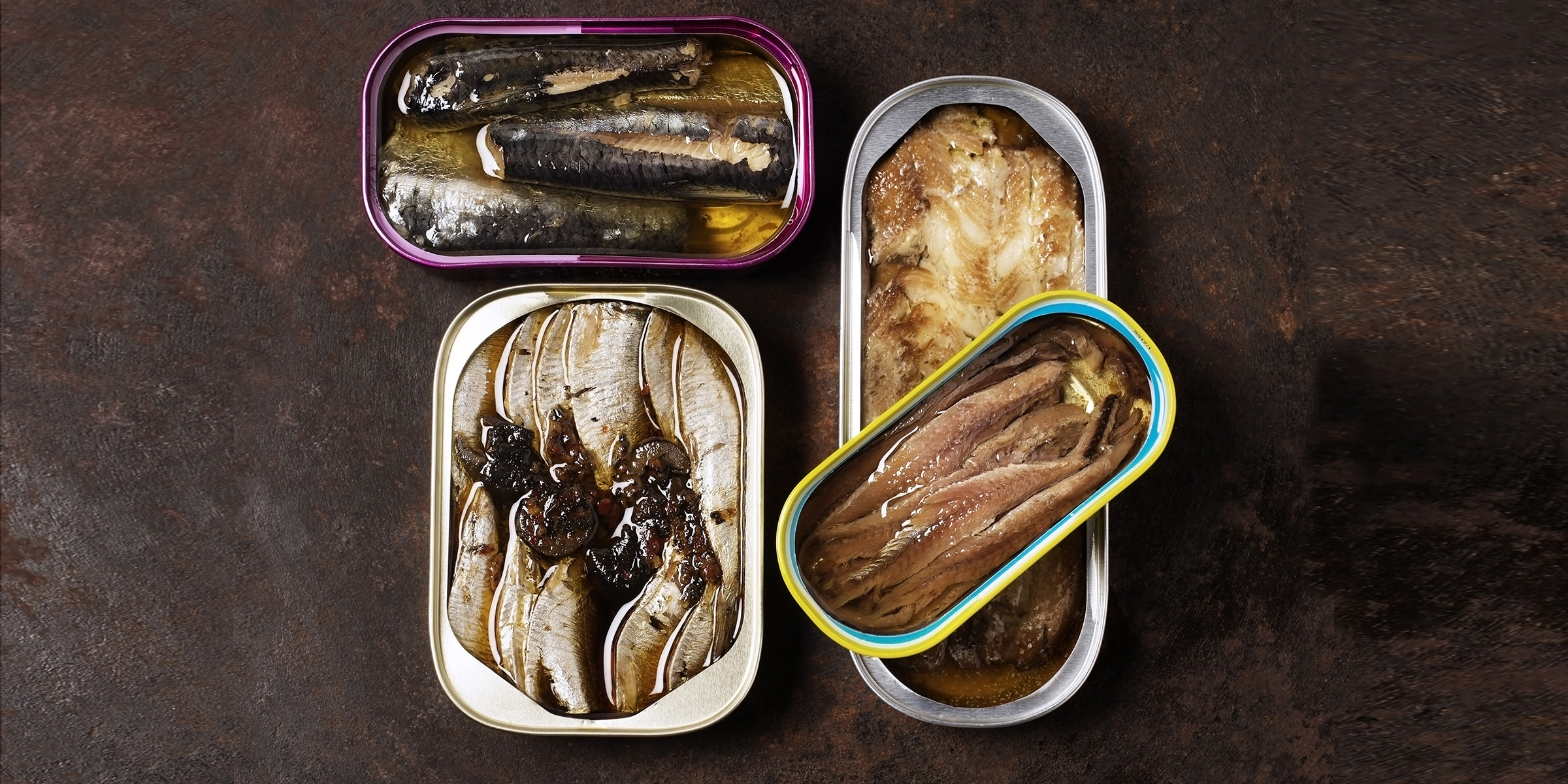 Heavy Reliance on Tourism
History of Tourism in the CNMI
Proposed fish canning industry alternative for Saipan
How much the economy has lost with the tourism industry because of COVID-19
Did you know that the CNMI has a $40-million loss in revenue from tourism?
Additional Alternatives
References
Carreon-Brooks, B. (2020, June 8). Small-scale tuna canning training in Palau starts next week. FFA's TunaPacific: Fisheries news and views. https://www.tunapacific.org/2019/09/20/small-scale-tuna-canning-training-in-palau-starts-next-week/.
Del Rosario, J. S. (2020, March 5). Effects of coronavirus. Saipan Tribune. https://www.saipantribune.com/index.php/effects-of-coronavirus-2/.
Todiño, J. B. (2019, December 29). Coronavirus outbreak bad for tourism. Marianas Variety. https://www.mvariety.com/cnmi-local/73-local/1302-coronavirus-outbreak-bad-for-tourism.
Villanueva-Dizon, Frauleine S. (2016, February 11). MVA Celebrates 40 Years of Tourism Industry. Saipan Tribune. www.saipantribune.com/index.php/mva-celebrates-40-years-of-tourism-industry/.